Types of closed survey questions
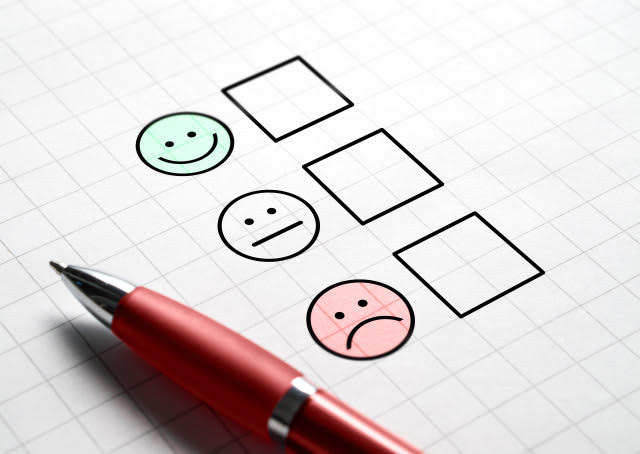 Dichotomous or two-point questions (e.g. Yes or No, Unsatisfied or Satisfied)
 Multiple choice questions (e.g. A, B, C or D)
 Scaled questions that use rating scales such as a Likert scale
Dichotomous (Two choice) Questions
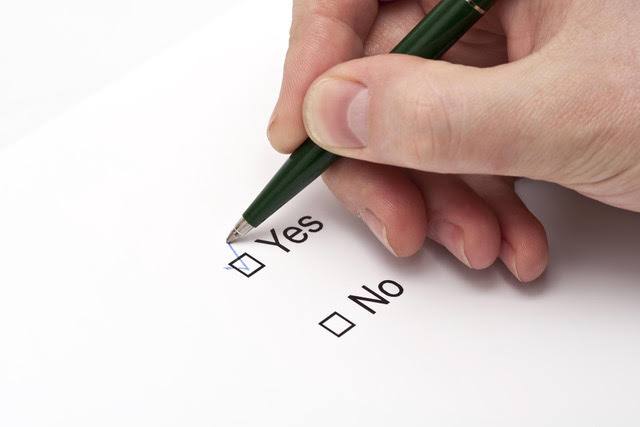 Multi-choice Questions
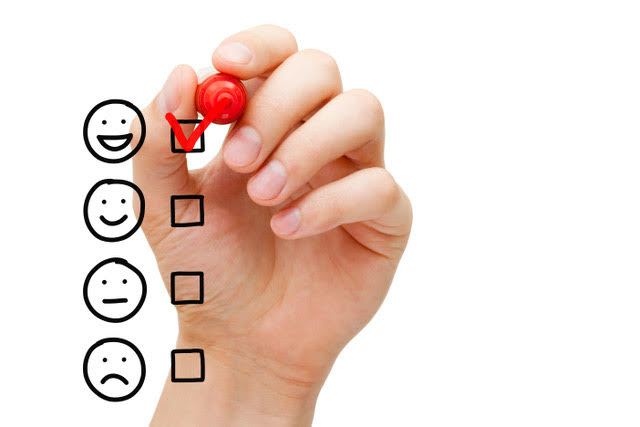 Scale Questions (Multi-choice put on a line)
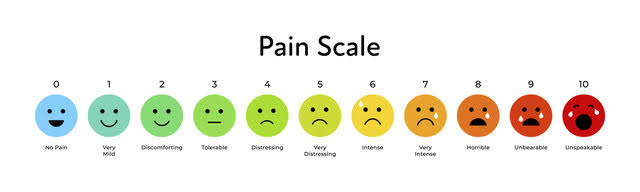